Воспитание в современной школе
Школьный музей
как центр формирования
воспитательного пространства ОУ

Заместитель директора по ВР  МБОУ «Гавриловская СОШ» – 
                                     Борисова Марина Анатольевна
МБОУ «Гавриловская  средняя общеобразовательная школа»Владимирская областьСуздальский район
Важным звеном в системе учебно - воспитательной работы ОУ является школьный музей. 

Он призван способствовать расширению кругозора, воспитанию познавательных интересов и способностей детей, овладению практическими навыками поисковой, исследовательской работы.

Воспитательная функция музея заключается в том, что он создаёт особую уникальную среду для формирования личности с активной гражданской позицией. 

Свою работу школьный музей осуществляет в тесной связи с решением воспитательных и образовательных задач, в органическом единстве со всей внеурочной воспитательной работой, проводимой школой.
Школьный музей как открытая система имеет трёхуровневое строение:
первый уровень - это собственно музей как центр музейно-педагогической и краеведческой работы в школе; 

второй уровень - интеграция музея в учебно-воспитательном процессе; 

третий уровень - связь музея с местным сообществом.
Характеристика школьного краеведческого музея «Летопись села Гавриловское и его округа»
Школьный музей состоит из 4 экспозиций: 

 1. «И помнит мир спасенный…» (экспозиция Боевой славы):
«Гордость и слава Отечества – наши земляки» (о Героях Советского Союза),
«Они защищали Родину» (о ветеранах Великой Отечественной войны),
«Победили в боях, победим в труде» (о тружениках тыла),
«Поклонимся великим тем годам» (об участии школьников в вахте памяти).

  2.  «История села Гавриловское»:
«Трудовые династии села Гавриловское»;
«Почётные жители села Гавриловское»;
«Служу России» (о воинах РА – выпускниках школы).

  3. «История Гавриловской школы».

 4. «Русская изба».
Экспозиция Боевой славы «И  помнит  мир  спасённый…»
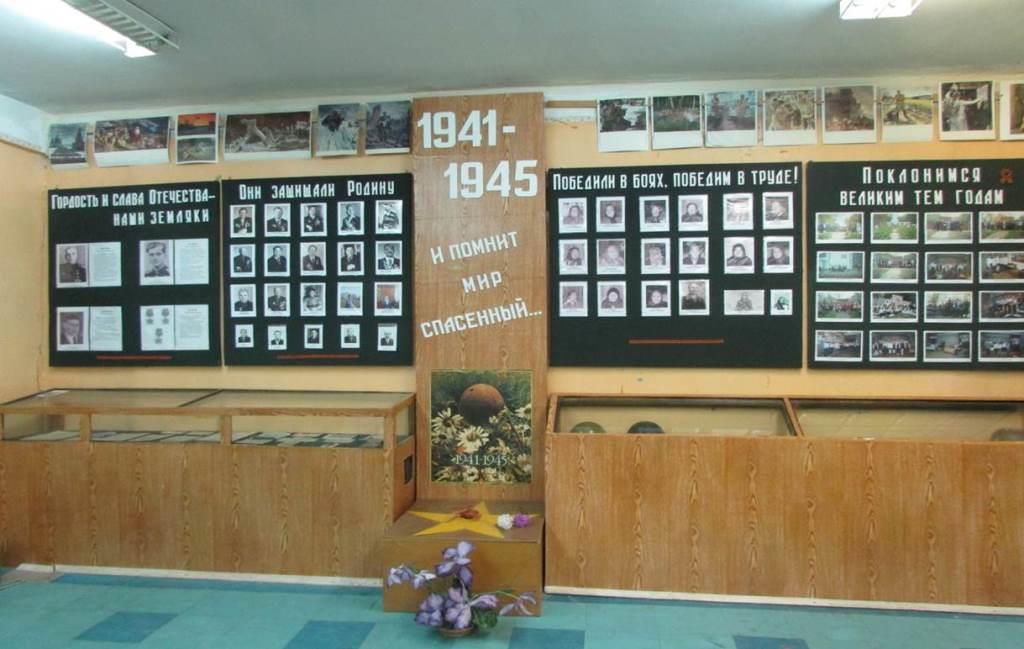 Экспозиция «История села Гавриловское»
Экспозиция«История Гавриловской школы»
Экспозиция  «Русская изба»
Использование школьного музея в образовательном процессе
Школьный музей, его экспонаты (музейные ресурсы) используются в учебном процессе;
 
в организации внеурочной деятельности;

 в проведении   внеклассных мероприятий;
Э к с к у р с и я 

как основная форма 

музейной  работы
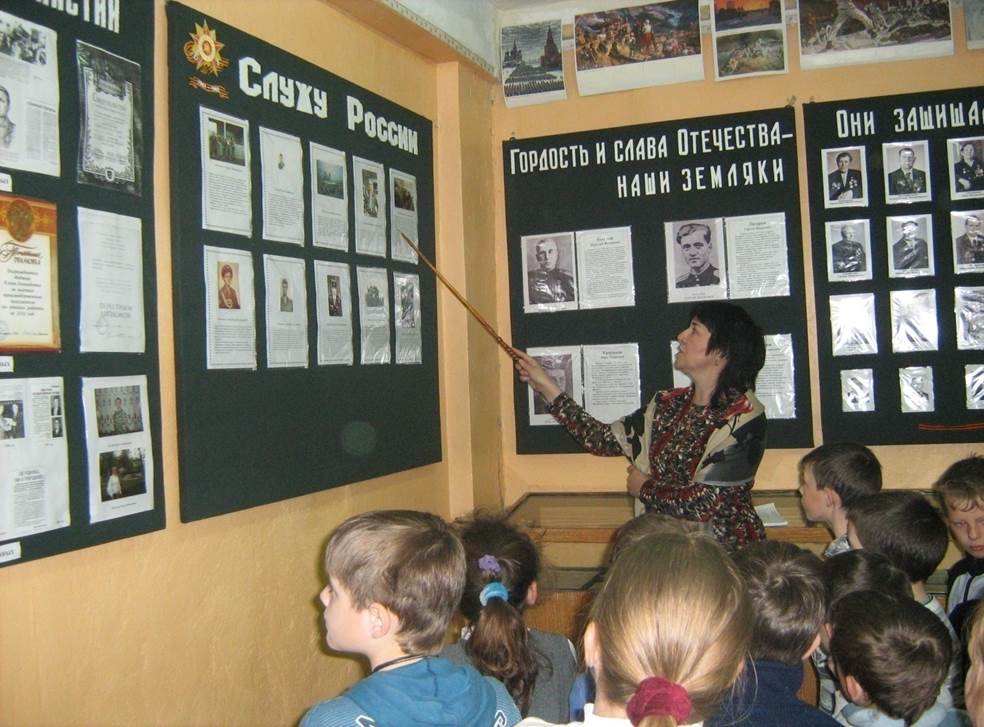 Экскурсия по материалам стенда «Служу России» о выпускниках школы – воинах РА, посвящённая Дню защитника Отечества
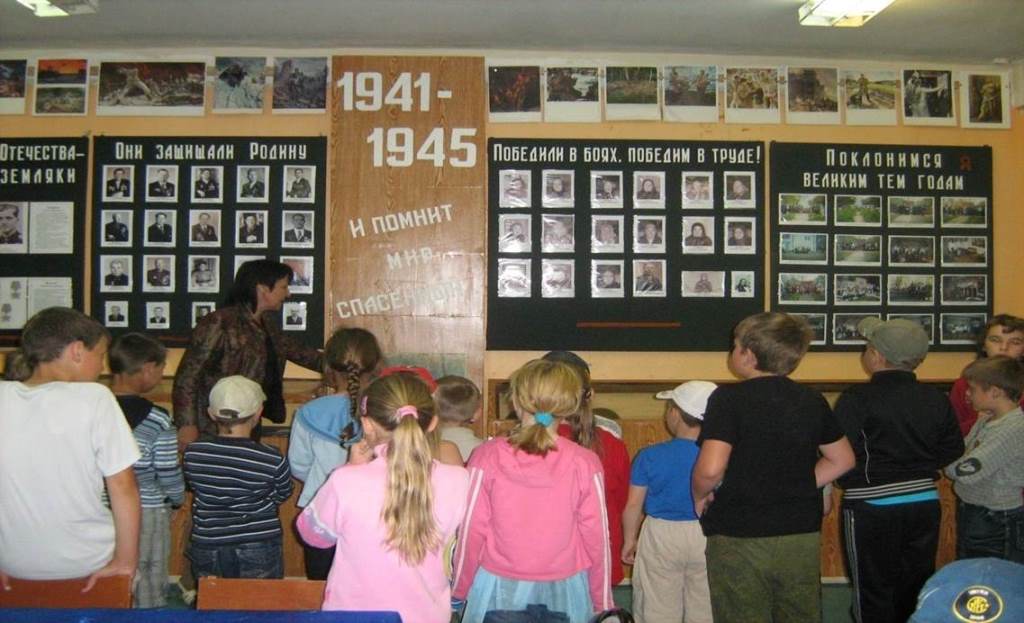 Экскурсия по материалам экспозиции 
    «И помнит мир спасённый…»
 в День Памяти и Скорби (22 июня)
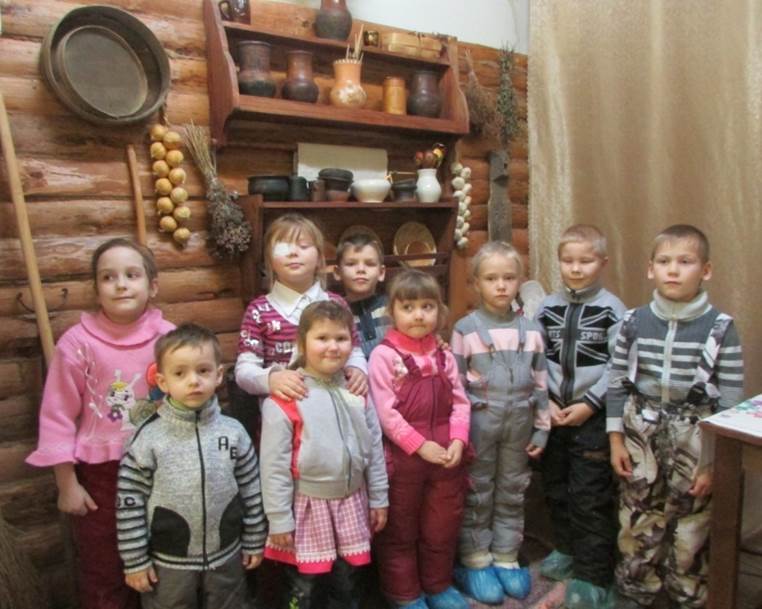 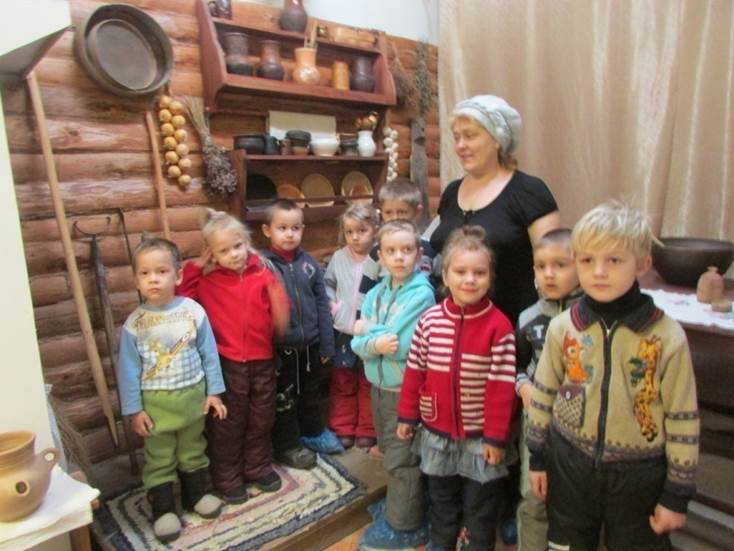 Экскурсия для малышей детского сада «Колосок» по экспозиции «Русская изба»
Использование потенциала школьного музея в урочное время
Для повышения эффективности урока, его воспитательного значения учителя - предметники, учителя начальной школы предусматривают в соответствии с учебной программой работу обучающихся в музее,  использование на учебных занятиях музейных материалов и экспонатов.  Документальные материалы, фотографии, предметы быта и культуры, используемые на уроках, оживляют  учебный процесс, наполняют его более конкретным содержанием, способствуют прочному овладению знаниями, оказывают большое эмоциональное воздействие.
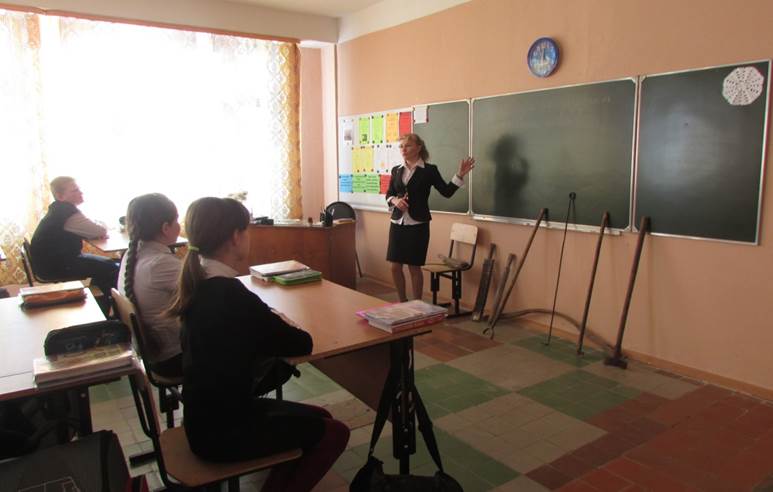 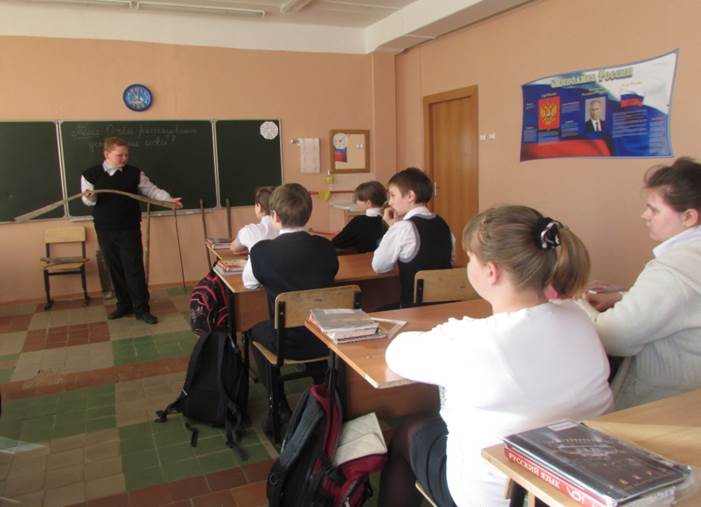 Урок русского языка. Изучение темы «О чём говорят устаревшие слова»
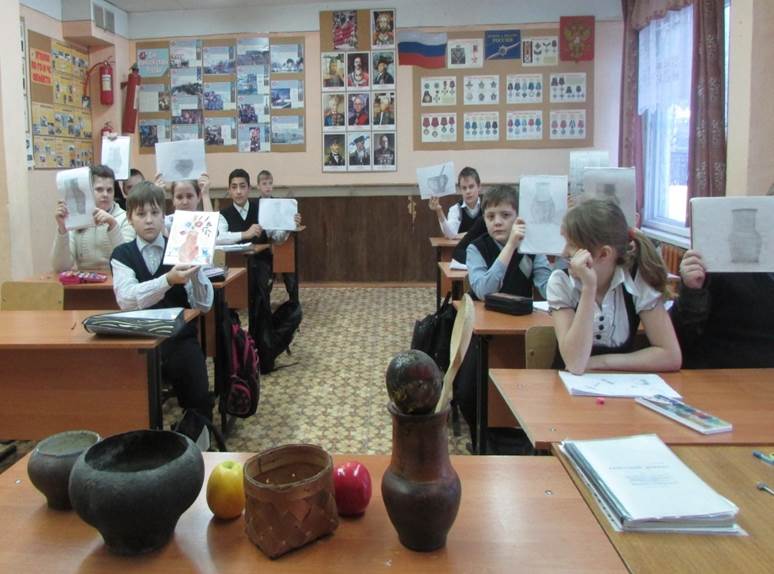 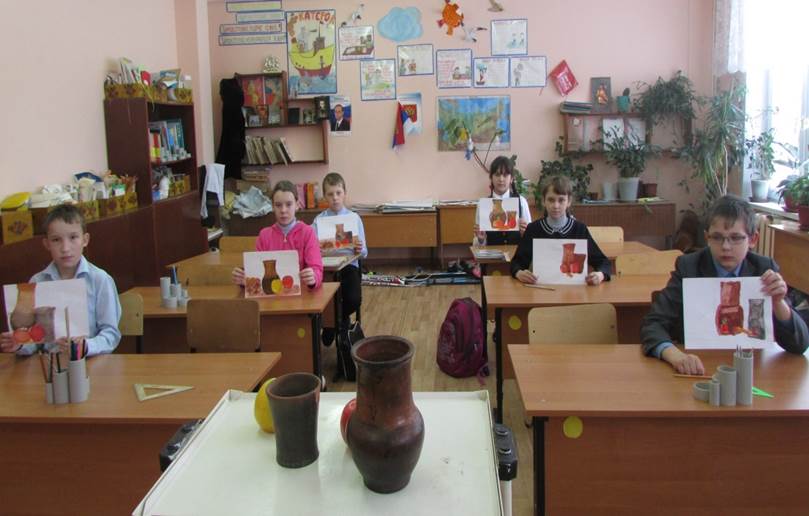 Использование экспонатов музея на уроках ИЗО
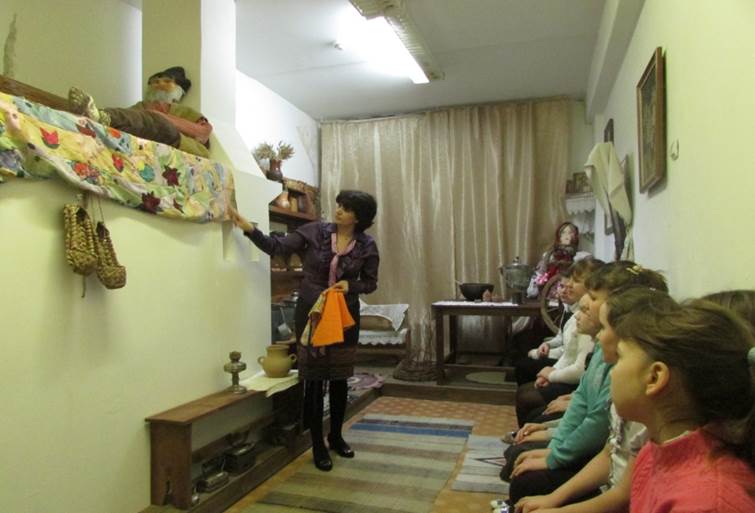 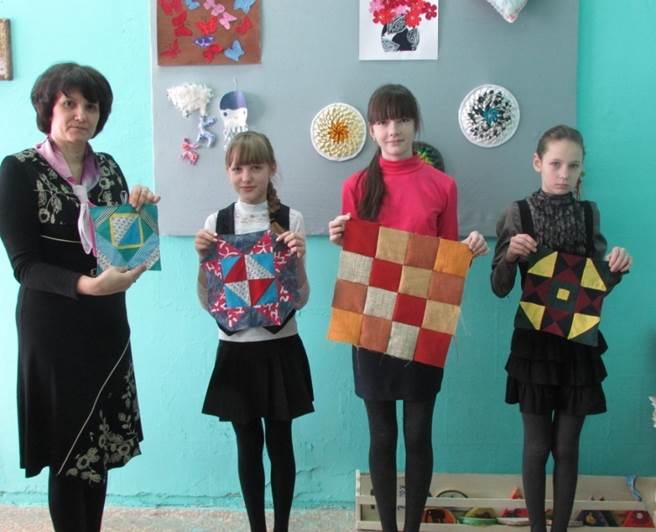 Урок технологии в «Русской избе».Изучение темы «Лоскутное шитьё»
Использование 

потенциала

 школьного музея 
во внеурочное время
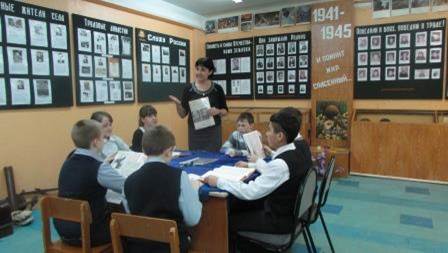 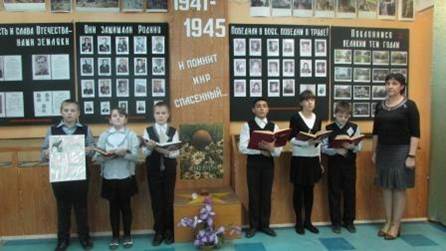 Проведение в музее занятий объединения дополнительного образования «Юный краевед»
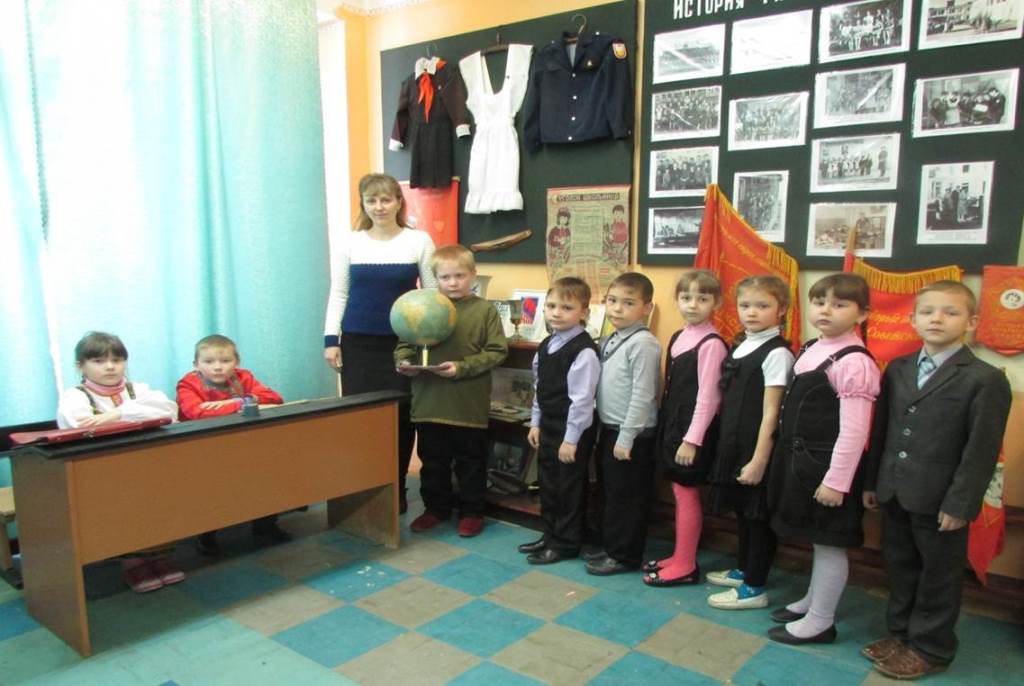 Тематический классный час в музее по экспозиции «История Гавриловской школы!»
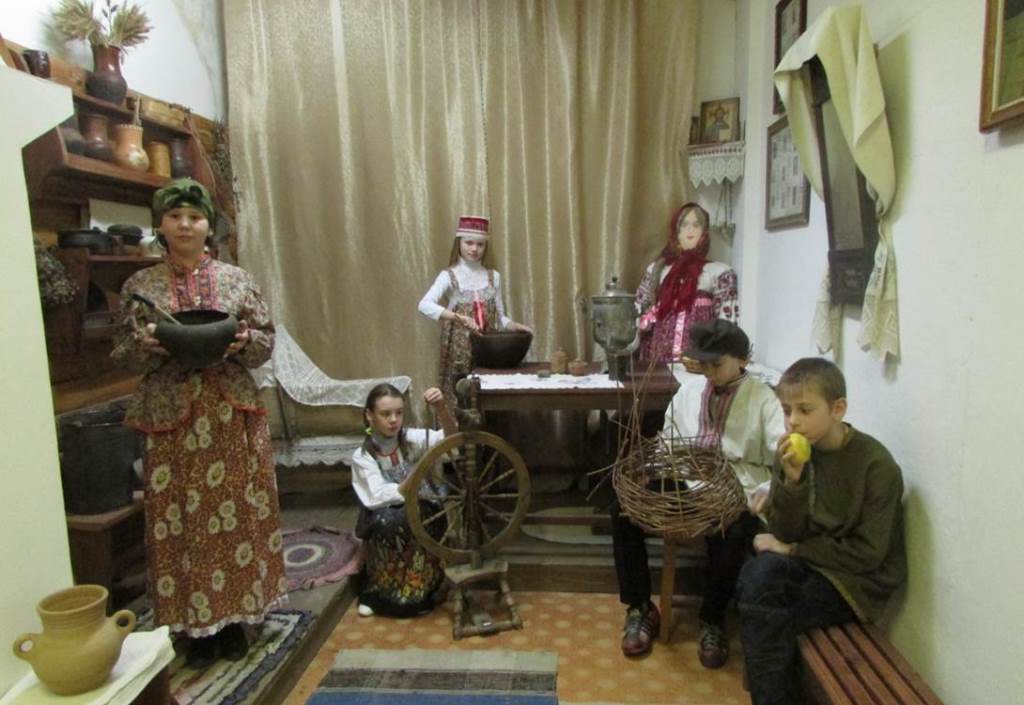 Проведение в «Русской избе» внеклассного мероприятия « Посиделки»
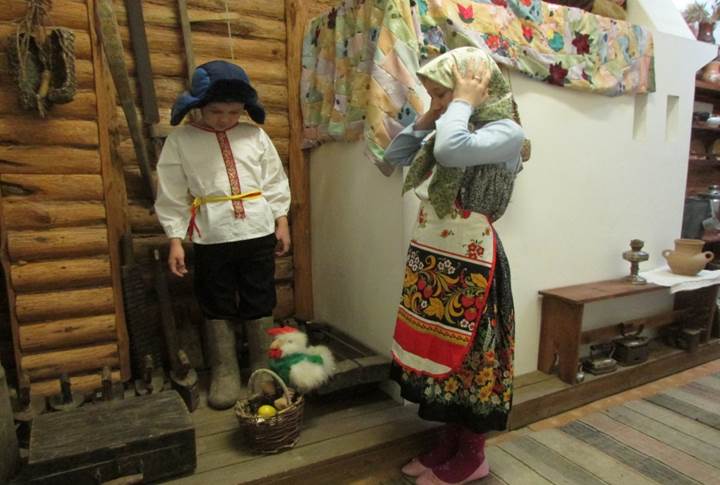 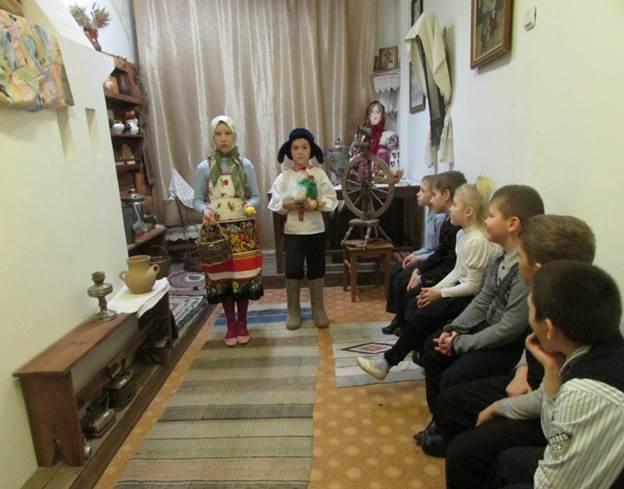 Инсценировка в «Русской избе»  русской народной сказки «Курочка – ряба»
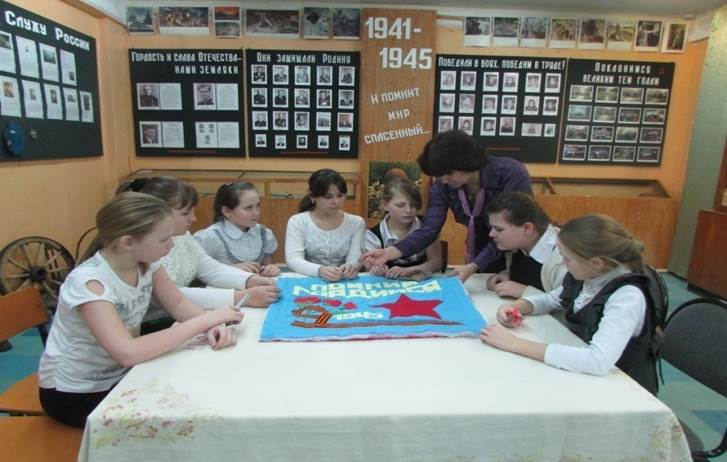 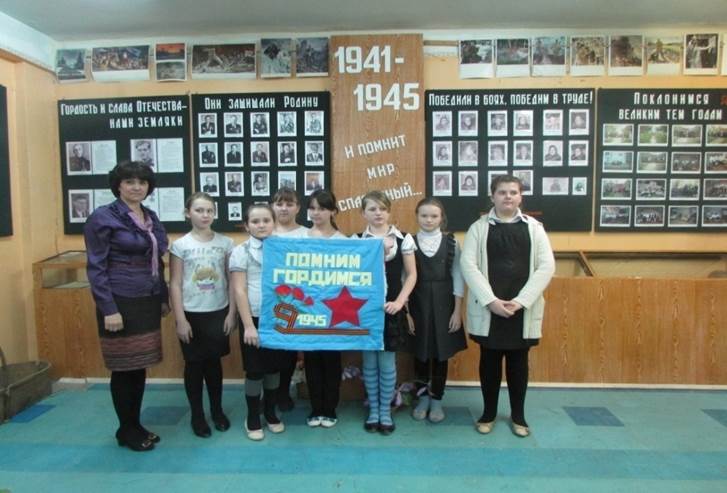 Подготовка к районному конкурсу прикладного творчества «Платок памяти и славы », посвящённому 70-летию Победы в Великой Отечественной войне
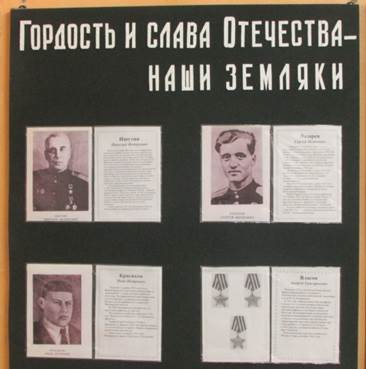 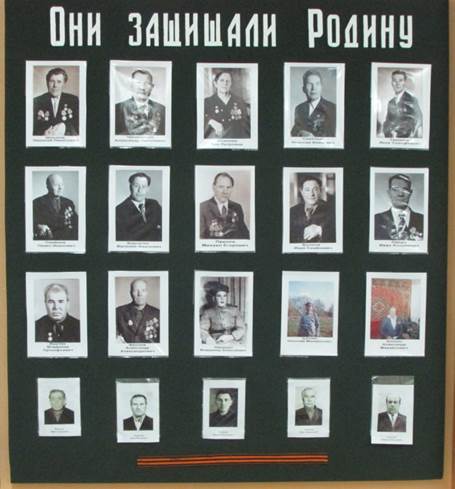 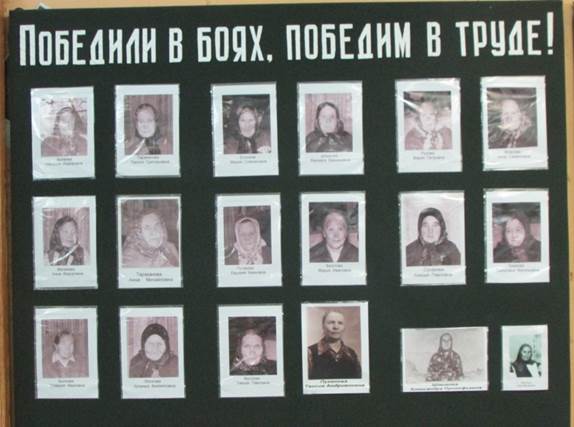 Использование краеведческих материалов музея для написания сочинений к районному конкурсу творческих работ по военно – патриотической тематике: «Отечественная война в моем селе»,  «Герои Великой Отечественной войны – наши земляки», «Женское лицо войны»…
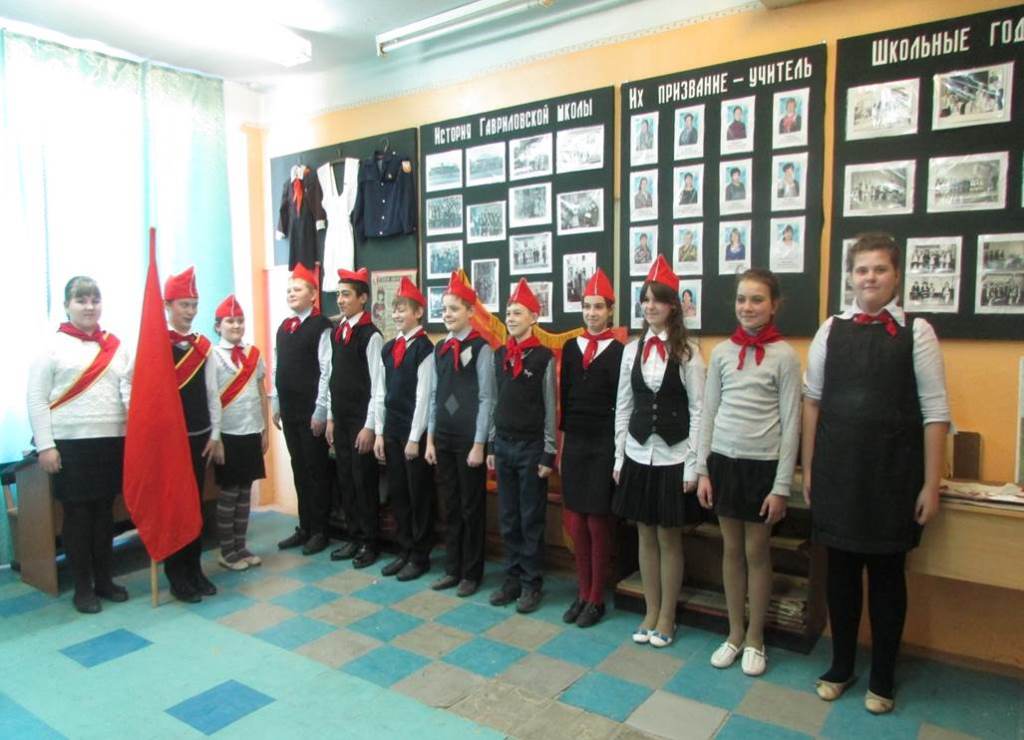 Приём в члены школьного детского объединения «Алые паруса»
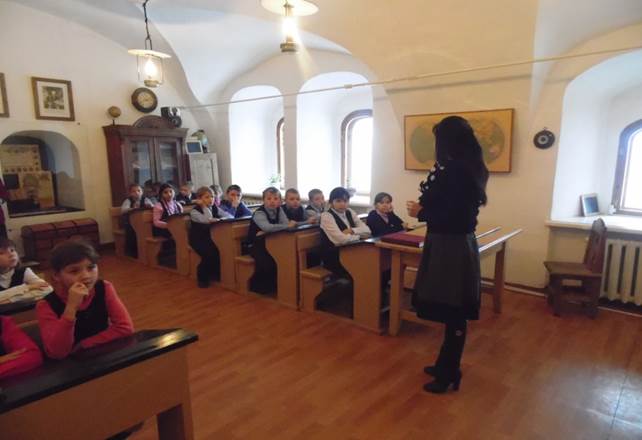 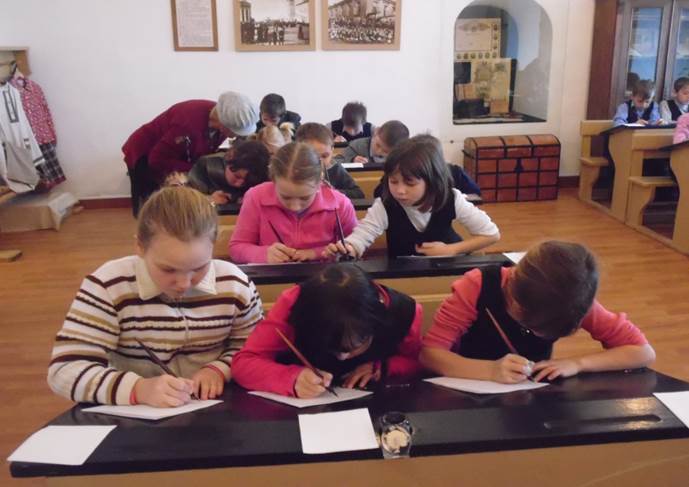 Посещение детского музейного центра 
   в  Суздале. Уроки земской школы
Таким образом, школьный музей сегодня рассматривается как одно из важнейших средств образования и воспитания.
    Использование потенциала музея в образовательной и воспитательной деятельности школы является  важнейшим средством приобщения подрастающего поколения к системе нравственных ценностей, отражающих богатую и неповторимую культуру своего народа, развивает у подрастающего поколения гражданственность и патриотизм, а также обогащает познавательную основу развития личности обучающегося, необходимую не только для успешной деятельности в школе, но и для последующей жизни.
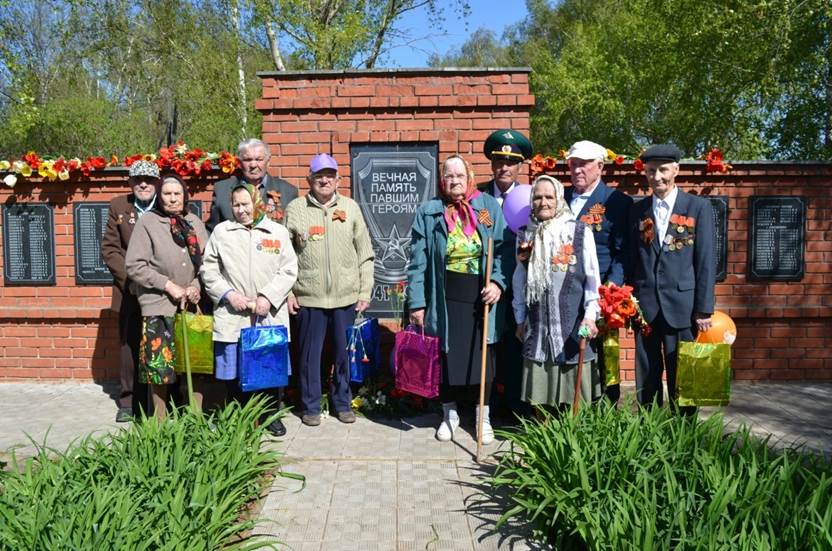 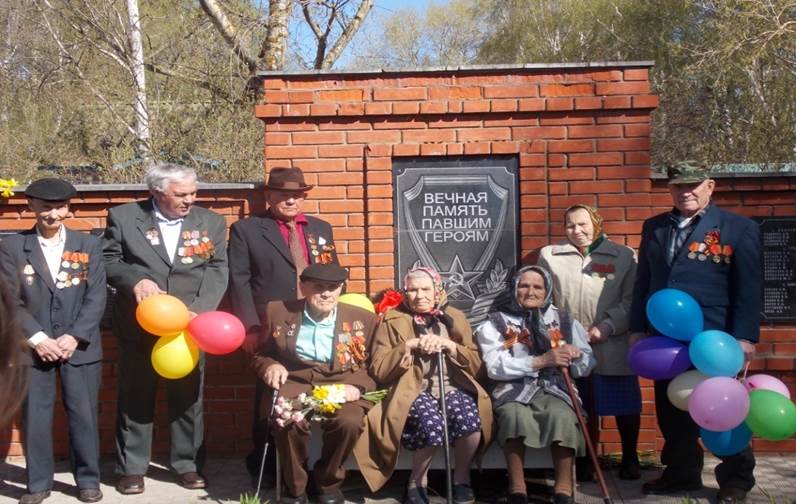 Ветераны войны и труда  на митинге в День Победы
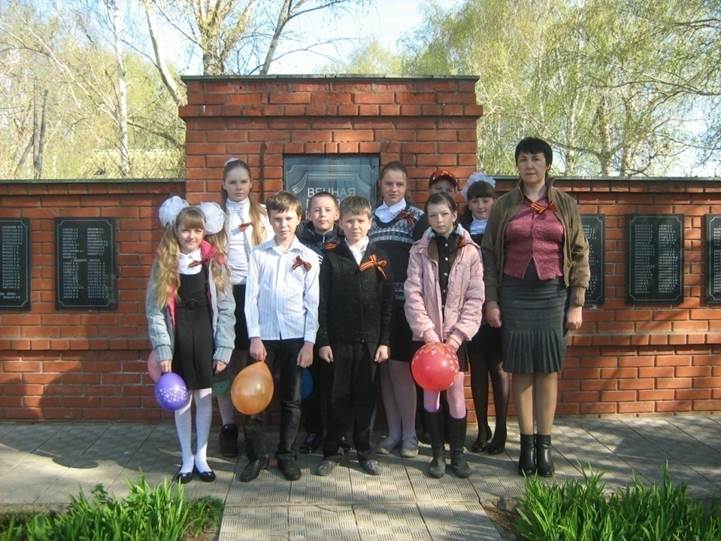 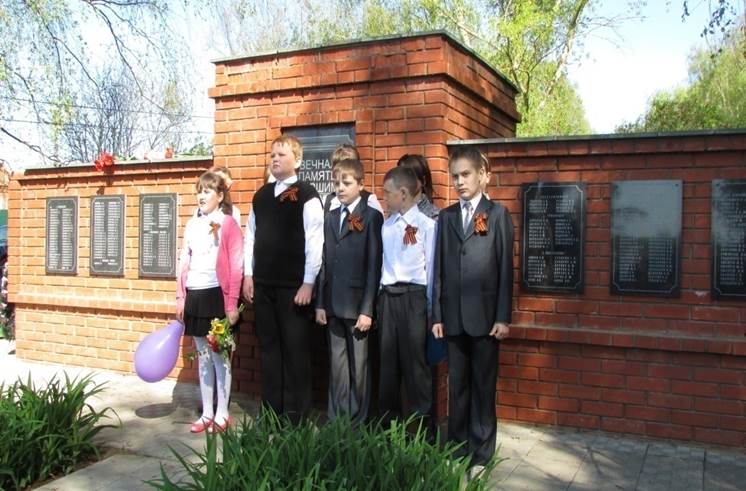 Выступление  школьников на митинге в День Победы
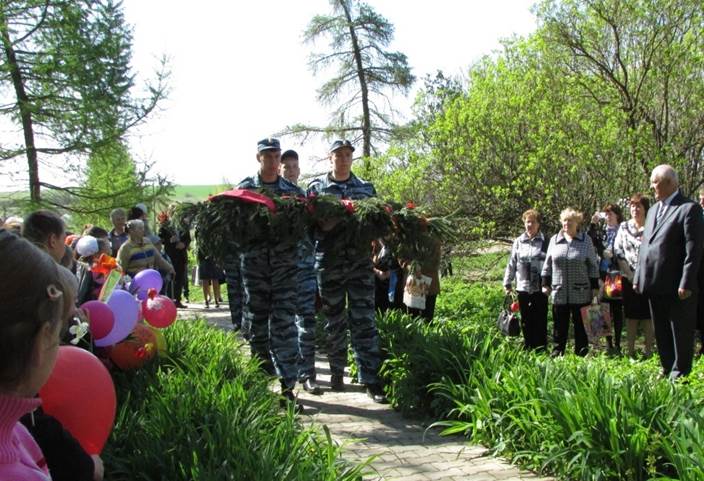 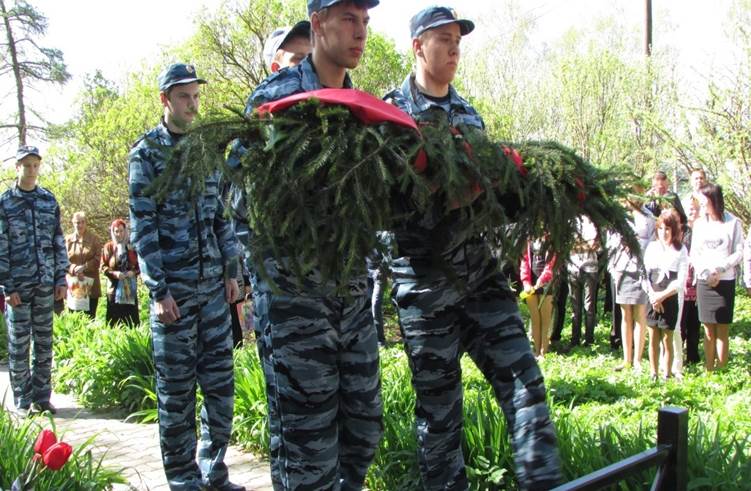 Возложение старшеклассниками гирлянды Славы в День Победы
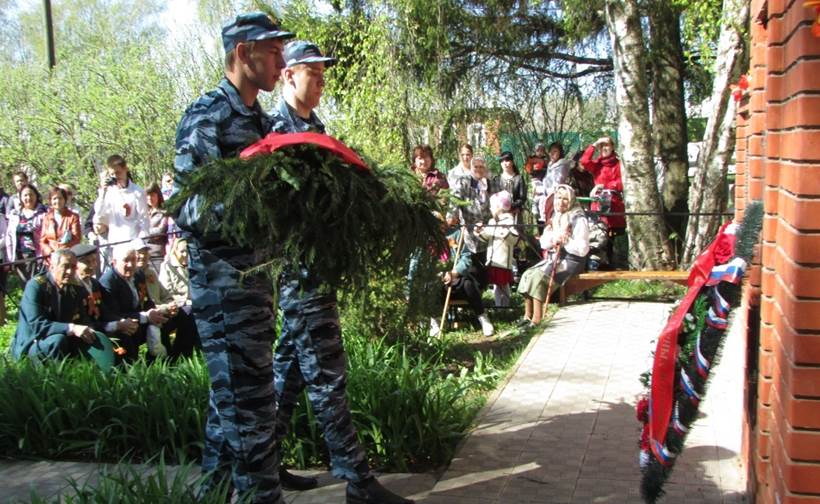 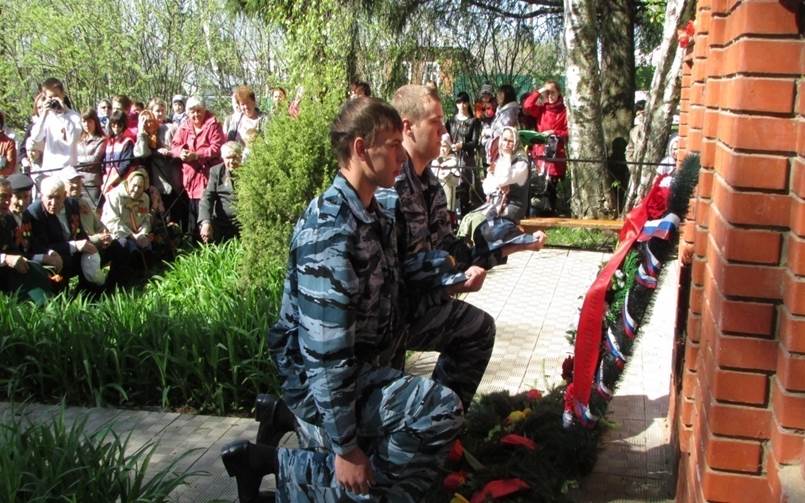